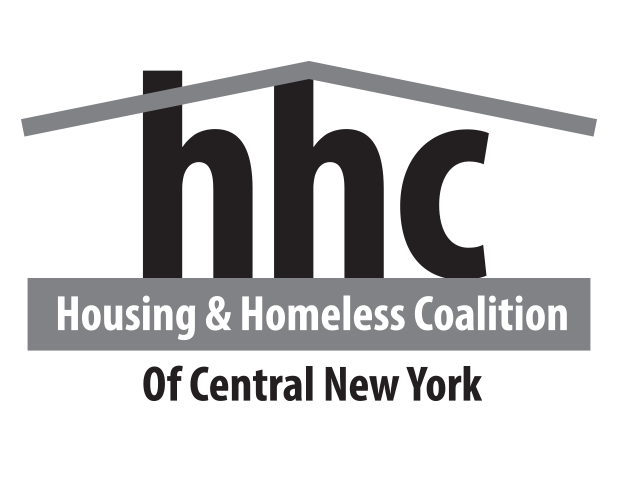 Fiscal Year 2023 NOFO Local Funding Competition
Introduction to CoC Funding
The Continuum of Care NOFO is an annual competitive national process to receive funding for our entire geographic region from HUD
The CoC consists of Cayuga, Onondaga, and Oswego counties
HUD uses a formula to determine how much new bonus funding we can apply for annually
Local Competitions vs Consolidated Applications
The HHC hosts its local competition for funding to be submitted to HUD in a priority listing for federal funding 
Simultaneously, the HHC is working on a communitywide application called the Consolidated Application to be submitted for the national competition 
Priority listing and Consolidated Applications are submitted together to HUD for both funding opportunities 
Federal awards are based on the score of the communitywide application
Local Process
Agencies submit local application by email as well as project application in e-snaps
Applications are reviewed and scored by the HHC’s Performance Evaluation and Selection (PES) Committee 
The PES Committee accepts, rejects, or reduces project applications 
The PES Committee then makes a Priority List of all accepted projects and submits alongside the communitywide application
Full process is outlined in the Ranking and Reallocation Protocol
NOFO Funding Overview
Tier 1: 93% of Annual Renewal Demand
Tier 2: 7% plus bonus and reallocation amounts
Bonus Amounts are still unknown. We do know that there will be both regular bonus and DV bonus funding available
NOFO Funding Continued
CoC NY-505 (Onondaga, Oswego, Cayuga Counties) receives approximately $11.528M annually for Permanent Supportive Housing, Rapid Rehousing, Transitional to Rapid Rehousing, and Homeless Management Information System (HMIS) funding
Projects currently funded are put through the competition as renewal funding 
New applications are being accepted for bonus funding in single year grants 
All Regular NOFO projects DUE: August 11th, 5pm
Changes from Last Year
Four Separate Project Applications 
New Budget Line Items 
Housing First Attestation 
Minimum Funding Request for New & DV 
Maximum Funding Request for Expansion 
Sample Budget Changes
Grant Opportunities
The following opportunities are open:
Continuum of Care: Renewal Grants 
Continuum of Care: Bonus/New Grants 
Continuum of Care: Expansion Grants
Continuum of Care: Domestic Violence Bonus Grants
Competition Materials
Agencies will have access to: 
Application Instructions 
Application Rubrics 
Sample Budget 
Ranking Protocol
Submission Process
Applicants will need to submit: 
Project Narrative Application
Sample Budget
Required Attachments
Renewals
Renewal projects will receive competition reports July 24th
Will return competition report and narrative responses by August 11th
Reallocation decisions will be made August 29th
Rank will be based on the combination of two scores
Regular Bonus/New
New projects will be accepted in the following components: 
Rapid Rehousing- medium term subsidy program to support people experiencing homelessness up to two years
Permanent Supportive Housing- Affordable Housing Partnership project ONLY; long term subsidy for people with disabilities
Transitional to Rapid Rehousing- joint component project type pairing transitional housing with Rapid Rehousing, up to two years of assistance
Minimum request: $150,000
Application Components
Threshold Requirements
Narrative (40 points) 
Performance (30 points) 
Budget (20 points) 
Bonus Project (10 points)

Total: 100 points
Healthcare Projects
HUD is giving bonus points to CoCs who apply for projects that partners with healthcare institutions 

For substance use treatment providers: Project must provide access for all participants who qualify and choose those services 

For all other healthcare: must secure an amount that is equivalent to 25% of the funding will be covered by healthcare provider 

Must have written agreements that include:
Value of the commitment 
Dates the healthcare resources will be provided
Housing Resource Projects
Project combining funding other than CoC or ESG to create affordable housing 

Can be state, local, HOME, faith based or PHA funding 

Project needs to utilize housing subsidies

PSH: Must be provided at least 25% of units in project 

RRH: Serve at least 25% of program participants
Expansion
Project designed to expand existing CoC funded projects 
Projects eligible for expansion are outlined in the Ranking and Reallocation Protocol
Apply for up to $150,000
Will use reallocation dollars to fund expansions 
Reallocation dollars are not guaranteed 
If a project wishes to expand beyond $150,000 they must submit a new application
Expansion Application Components
Competition Score (75 points) 
Narrative Score (25 points)
Fund Expenditure (Up to -15 points)
DV Bonus Funding
CoC may apply for the following types of projects to serve DV: RRH, Joint TH-RRH, SSO projects (for CE position) 
If the project IS selected, projects below will be moved up in ranking
If the project IS NOT selected, projects will be funded as listed in the ranking
Minimum Request: $150,000
DV Application Components
Threshold Requirements 
Narrative (50 points) 
Performance (30 points) 
Budget (20 points) 

Total: 100 points